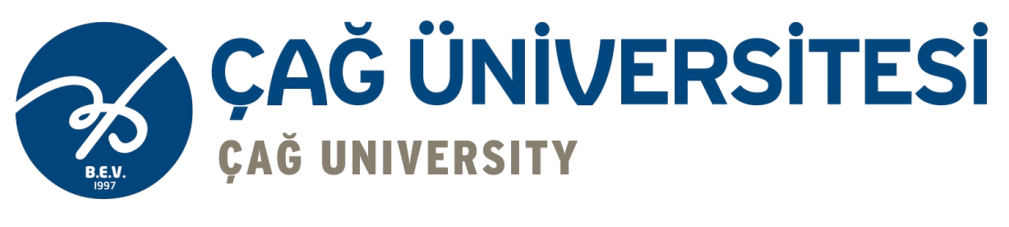 ULUSLARARASI BANKACILIK
BANKALARIN DIŞA AÇILMALARI
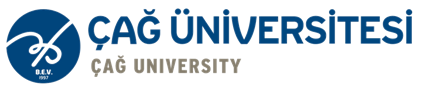 Ders Planı
Bankaların Dışa Açılmaları
Dolaylı Dışa Açılma
Doğrudan Dışa Açılma
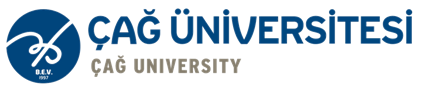 Bankaların Dışa Açılmaları
Bankaların dışa açılmaları doğrudan ya da dolaylı bir biçimde olabilir.
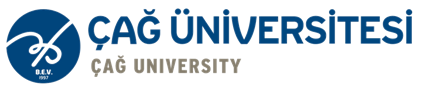 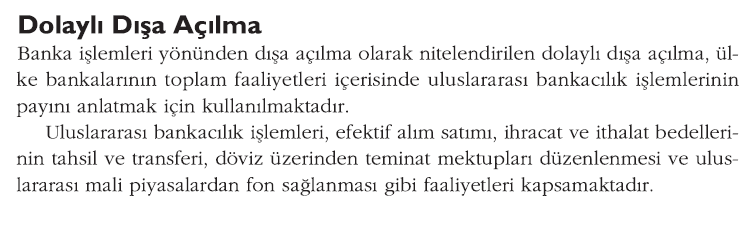 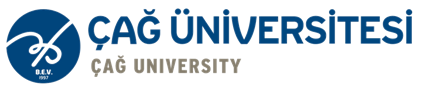 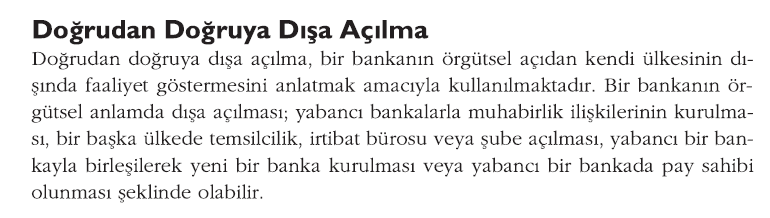